Environment & Ergonomics
Morkos Fakhry Gamil

Academic Clinical Fellow
Registrar – General Surgery


m.fakhry@imperial.ac.uk
Agenda
Objectives, definitions and background 
Ergonomics in non clinical applications
Ergonomics in surgery
Operating room environment
Equipment design
Equipment setup
Summary
Agenda

Background

Non Clinical Settings

Clinical Settings

Operating Room

Equipment Design

Equipment Setup

Summary
Objectives
Eye opener to the field of ergonomics

Appreciating its importance in today’s surgical practice

Stimulating critical appraisal of surgical ergonomics
Agenda

Background

Non Clinical Settings

Clinical Settings

Operating Room

Equipment Design

Equipment Setup

Summary
Definition
Ergonomics: from the Greek 
ergon 	= work 
nomos 	= natural laws

“Ergonomics is the application of scientific information concerning humans to the design of objects, systems and environment for human use.”

The International Ergonomics Association, 2007
Agenda

Background

Non Clinical Settings

Clinical Settings

Operating Room

Equipment Design

Equipment Setup

Summary
Definition
Ergonomics is the science of adapting the job and the human being to each other in harmony for optimal safety and productivity 

Job: Equipment, environment, process
Human: Anatomy, physiology, psychology

Safety (including physical and psychological comfort)
Productivity (quality and quantity)
Agenda

Background

Non Clinical Settings

Clinical Settings

Operating Room

Equipment Design

Equipment Setup

Summary
Background
20th Century:Polish biologist, author Ergonomics
Taylor pioneered the “Scientific Management" method: shovelling rate.
Agenda

Background

Non Clinical Settings

Clinical Settings

Operating Room

Equipment Design

Equipment Setup

Summary
20th Century: Frank and Lillian Gilbreth "Time and Motion Studies“ for number of motions in bricklaying.
World War II: Complex machines and weaponry: "pilot error" could be greatly reduced when more logical and differentiable controls replaced confusing designs in airplane cockpits.
Space age (Outer space effect), Information age (HCI), Consumer goods, Electronics, and finally Medicine and Surgery
Principle considerations in equipment design
Body size (anthropometry), motion, and strength capabilities (biomechanics)

Sensory-motor capabilities—vision, hearing, haptics (force and touch), dexterity

Cognitive processes and memory (including situational awareness)

Training and current knowledge relating to equipment, systems, and practices

Training and current knowledge of medical conditions (including emergency conditions)

Expectations and cultural stereotypes relating to the operation of equipment

General health, age, motivation, stress levels, mental fatigue, performance under drug treatment or the effects of alcohol

Robert Stone and Rory McCloy Ergonomics in medicine and surgery BMJ VOLUME 328 8 MAY 2004
Agenda

Background

Non Clinical Settings

Clinical Settings

Operating Room

Equipment Design

Equipment Setup

Summary
Areas of application
Computers
Automobiles
Cockpits
Factories machinery
?? Surgery
Agenda

Background

Non Clinical Settings

Clinical Settings

Operating Room

Equipment Design

Equipment Setup

Summary
Comparison!
Automotive industry:
Almost everything seems to be adjustable, heated, ventilated, tweakable and tunable



For the safety and comfort of the driver
Agenda

Background

Non Clinical Settings

Clinical Settings

Operating Room

Equipment Design

Equipment Setup

Summary
Comparison!
Steering wheel controls
Climate control 
Air bags & PRE-SAFE system 
NECK-PRO head restraints
Heated/cool seats that massage your lower back to keep your spine supple
Antilock brakes (ABS)
Brake assist
Traction control
Safety-belt features
LATCH (Lower Anchors and Tethers for Children)
Electronic stability control (ESC)
Tire-pressure monitor
Telematics
Agenda

Background

Non Clinical Settings

Clinical Settings

Operating Room

Equipment Design

Equipment Setup

Summary
Comparison!
Surgery!
Agenda

Background

Non Clinical Settings

Clinical Settings

Operating Room

Equipment Design

Equipment Setup

Summary
Tight working space
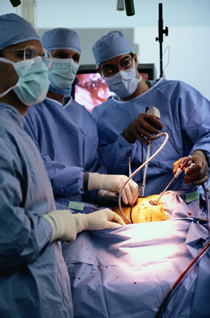 Hand-Eye Coordination
Awkward positions
Coordination between different operators
Long rigid instruments
Drains, cables and other objects
Saving patient’s life
Laparoscopic Surgery
Questionnaire - 149 surgeons
Agenda

Background

Non Clinical Settings

Clinical Settings

Operating Room

Equipment Design

Equipment Setup

Summary
Berguer R, Forkey DL, Smith WD. Ergonomic problems associated with laparoscopic surgery. Surg Endosc 1999; 13(5):466-8.
Laparoscopic Surgery
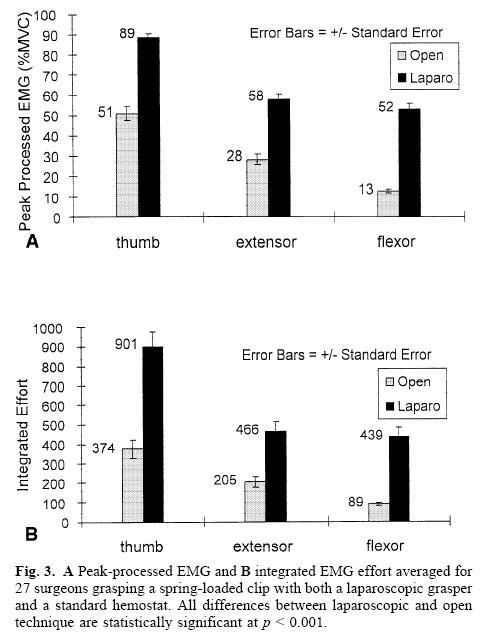 Agenda

Background

Non Clinical Settings

Clinical Settings

Operating Room

Equipment Design

Equipment Setup

Summary
Berguer R, Forkey DL, Smith WD. Ergonomic problems associated with laparoscopic surgery. Surg Endosc 1999; 13(5):466-8.
Other Ergonomic Problems
Horgan LF, O’Riordan DC, Doctor N (1997) Neuropraxia following laparoscopic procedures: an occupational injury. Minim Invasive Ther Allied Technol 6: 33–35

Majeed AW, Jacob G, Reed MW, Johnson AG (1993) Laparoscopist’s thumb: an occupational hazard. Arch Surg 128: 357 [letter; see comments]
Agenda

Background

Non Clinical Settings

Clinical Settings

Operating Room

Equipment Design

Equipment Setup

Summary
Operating Table
Ergonomically optimal operating surface height 0.7 and 0.8 of the elbow height of the operator. 

Reduces discomfort in the shoulders, back, and wrists during laparoscopic surgery.

Influences the upper joint excursions of the surgeon. 

This optimal table height range for laparoscopic surgery is lower than those currently available. 

van Veelen MA, Kazemier G, Koopman J, et al. Assessment of the Ergonomically Optimal Operating Surface Height for Laparoscopic Surgery. Journal of Laparoendoscopic & Advanced Surgical Techniques 2002; 12(1):47-52.
Agenda

Background

Non Clinical Settings

Clinical Settings

Operating Room

Equipment Design

Equipment Setup

Summary
Operating Table
The optimum table height for laparoscopic surgery should:
 Position the laparoscopic instrument handles close to surgeons' elbow level. 

 This corresponds to an approximate table height of 64 to 77 cm above floor level. 

 A redesign of current operating room tables may be required to meet these ergonomic guidelines.

Berquer RR. An ergonomic study of the optimum operating table height for laparoscopic surgery. Surgical endoscopy 2002; 16(Volume 16, Number 3 / March, 2002):416-421.
Agenda

Background

Non Clinical Settings

Clinical Settings

Operating Room

Equipment Design

Equipment Setup

Summary
Handle Design
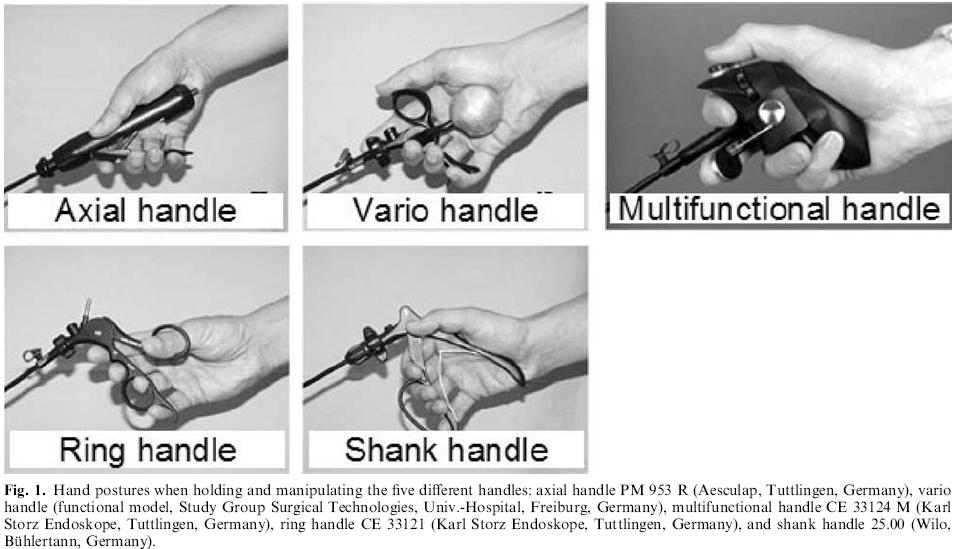 Agenda

Background

Non Clinical Settings

Clinical Settings

Operating Room

Equipment Design

Equipment Setup

Summary
Matern UU. Ergonomic aspects of five different types of laparoscopic instrument handles under dynamic conditions with respect to specific laparoscopic tasks: An electromyographic-based study. Surgical endoscopy 2002; 18(Volume 18, Number 8 / August, 2004):1231-1241.
Handle Design
Agenda

Background

Non Clinical Settings

Clinical Settings

Operating Room

Equipment Design

Equipment Setup

Summary
Matern UU. Ergonomic aspects of five different types of laparoscopic instrument handles under dynamic conditions with respect to specific laparoscopic tasks: An electromyographic-based study. Surgical endoscopy 2002; 18(Volume 18, Number 8 / August, 2004):1231-1241.
Handle Design
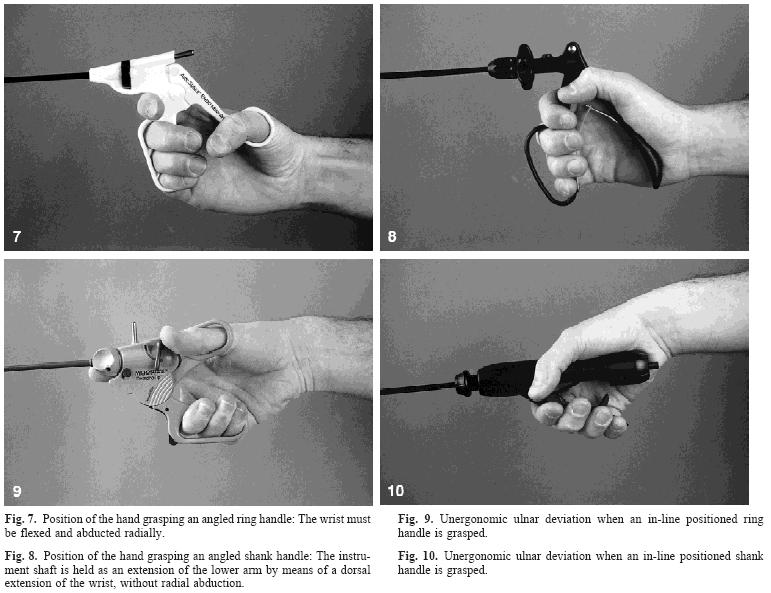 Agenda

Background

Non Clinical Settings

Clinical Settings

Operating Room

Equipment Design

Equipment Setup

Summary
Instruments for minimally invasive surgery Principles of ergonomic handles. Surgical endoscopy 2002; 13(Volume 13, Number 2 / February, 1999):174-182.
New Handle Design
Agenda

Background

Non Clinical Settings

Clinical Settings

Operating Room

Equipment Design

Equipment Setup

Summary
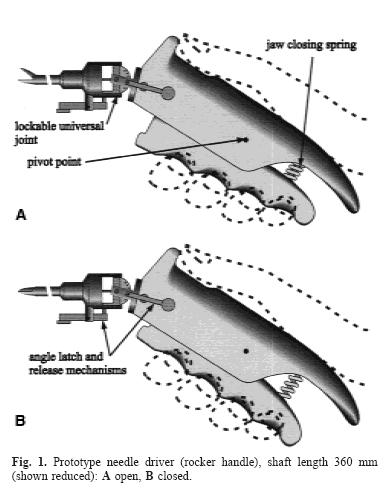 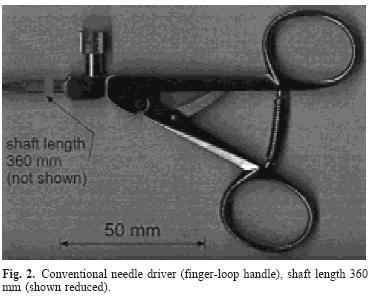 Emam TA, Frank TG, Hanna GB, et al. Rocker handle for endoscopic needle drivers. Technical and ergonomic evaluation by infrared motion analysis system. Surg Endosc 1999; 13(7):658-61.
Handle Design
conventional finger loop, rocker, and ball handle prototype 

motion analysis, muscle work, and fatigue of the surgeon's dominant upper limb

Task quality and efficiency during endoscopic suturing, were significantly better with the ball and rocker handle.

The integrated muscle work was much lower for both the rocker and the ball handles. 

Significant muscle fatigue, especially of the arm flexors and deltoid, was observed only with finger loop instruments. Comfort and maneuverability rating scores were higher with both handles than with the conventional finger loop. The ball handle was easier to maneuver, but less comfortable than the rocker system.
Agenda

Background

Non Clinical Settings

Clinical Settings

Operating Room

Equipment Design

Equipment Setup

Summary
Emam TA, Frank TG, Hanna GB, Cuschieri A. Influence of handle design on the surgeon's upper limb movements, muscle recruitment, and fatigue during endoscopic suturing. Surg Endosc 2001; 15(7):667-72.
Handle/Shaft Optimal Angle
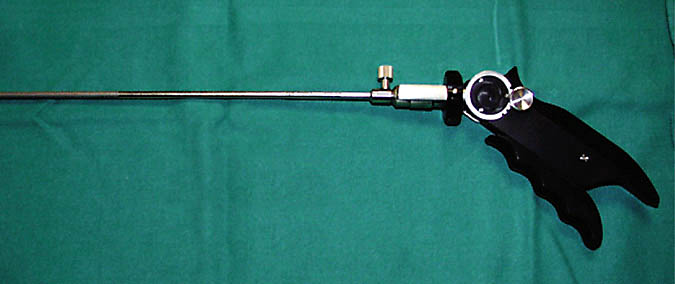 Agenda

Background

Non Clinical Settings

Clinical Settings

Operating Room

Equipment Design

Equipment Setup

Summary
The 40° -> significantly highest leakage pressure + lowest suture error placement score. compared with the 0° and 80° angles (P<.001). 

No significant difference between the 0° and 80° angles (P>.20).
Ahmed S, Hanna GB, Cuschieri A. Optimal Angle Between Instrument Shaft and Handle for Laparoscopic Bowel Suturing. Arch Surg 2004; 139(1):89-92.
Hand Size & Handle Design
Correlation between surgical glove size, preexisting musculoskeletal problems, and difficulty using laparoscopic instruments (159 women and 567 men )

Hand size is a significant determinant of difficulty using laparoscopic surgical instruments. 

Individuals using glove sizes 6.5 or smaller experience significantly more difficulty using common laparoscopic instruments, and in particular laparoscopic staplers. 

Manufacturers of surgical hand tools should consider hand size when designing future surgical instruments.
Agenda

Background

Non Clinical Settings

Clinical Settings

Operating Room

Equipment Design

Equipment Setup

Summary
Berguer RR. The relationship between hand size and difficulty using surgical instruments: A survey of 726 laparoscopic surgeons. Surgical endoscopy 2002; 18(Volume 18, Number 3 / March, 2004):508-512.
Patient Size & Handle Design
Endoscopic knot tying was performed faster in the neonatal simulator box using pediatric needle-holders while maintaining knot quality. Upper limb muscular recruitment was reduced resulting in less discomfort for the surgeon.
Agenda

Background

Non Clinical Settings

Clinical Settings

Operating Room

Equipment Design

Equipment Setup

Summary
A. Lee, M. Haddad, and G. Hanna, "Influence of instrument size on endoscopic task performance in pediatric intracorporeal knot tying," Surgical Endoscopy, vol. 21, pp. 2086-2090, 2007.
Hand assisted surgery
The pressure in the hand access device up to 16 mmHg does not affect the hand cutaneous microcirculation. 

The best ergonomic setup in hand-assisted laparoscopic surgery entails a manipulation angle of 45° to 60° and use of an instrument with a shorter shaft than standard laparoscopic length. 

The optimum table height for hand-assisted laparoscopic surgery allows the working surface of the extracorporal instrument handle to be at or 5 cm above the elbow level.
Agenda

Background

Non Clinical Settings

Clinical Settings

Operating Room

Equipment Design

Equipment Setup

Summary
S. Manasnayakorn, A. Cuschieri, and G. Hanna, "Ergonomic assessment of optimum operating table height for hand-assisted laparoscopic surgery," Surgical Endoscopy.
S. Manasnayakorn, F. Khan, R. Levison, A. Cuschieri, and G. Hanna, "Influence of compression pressure from the hand access device on hand microcirculation during hand-assisted laparoscopic surgery," Surgical Endoscopy.
S. Manasnayakorn, A. Cuschieri, and G. Hanna, "Ideal manipulation angle and instrument length in hand-assisted laparoscopic surgery," Surgical Endoscopy, vol. 22, pp. 924-929, 2008.
Shadow depth cues
Endoscopic task performance significantly improves with a system that provides illumination and shadows in the operative field. 

Optimum endoscopic task performance is obtained with overhead shadow-casting illumination and a balanced degree of illumination and shadow contrast.
Agenda

Background

Non Clinical Settings

Clinical Settings

Operating Room

Equipment Design

Equipment Setup

Summary
G. B. Hanna, A. B Cresswell, and A. Cuschieri, "Shadow Depth Cues and Endoscopic Task Performance," Arch Surg, vol. 137, pp. 1166-1169, 2002. 
R. K. Mishra, G. B. Hanna, S. I. Brown, and A. Cuschieri, "Optimum Shadow-Casting Illumination for Endoscopic Task Performance," Arch Surg, vol. 139, pp. 889-892, 2004.
Light source
Halogen
LED
LASER
Agenda

Background

Non Clinical Settings

Clinical Settings

Operating Room

Equipment Design

Equipment Setup

Summary
Hanna GB, Shimi S, Cuschieri A. Influence of direction of view, target-to-endoscope distance and manipulation angle on endoscopic knot tying. Br J Surg 1997; 84(10):1460-4.
3D Vs 2D vision
Surgeons experienced visual strain with the three systems, but it was rated higher with 3-D imaging. With the current technology, we have not documented any significant difference in task efficiency and quality of endoscopic bowel suturing by trained surgeons between 2-D and 3-D imaging systems.
Agenda

Background

Non Clinical Settings

Clinical Settings

Operating Room

Equipment Design

Equipment Setup

Summary
Hanna GB, Cuschieri A. Influence of two-dimensional and three-dimensional imaging on endoscopic bowel suturing. World J Surg. 2000 Apr;24(4):444-8; discussion 448-9
Intra-abdominal magnet camera
The use of the magnetic wireless camera setup with a single external handle is feasible and has demonstrated a wider visual exposure than the 30 degrees endoscope.
Agenda

Background

Non Clinical Settings

Clinical Settings

Operating Room

Equipment Design

Equipment Setup

Summary
Fakhry M, Gallagher B, Bello F, Hanna GB. Visual exposure using magnet driven, intra-abdominal wireless camera in minimal access surgery. Surg Endosc. 2008 March 18 (PMID: 18347855)
Location of the Image Display
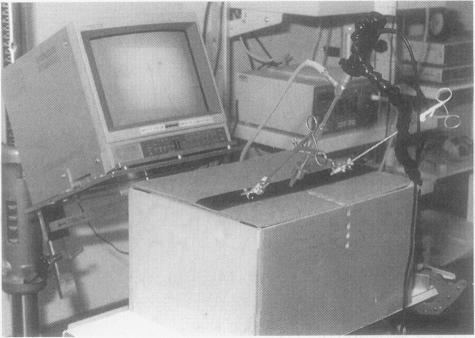 Agenda

Background

Non Clinical Settings

Clinical Settings

Operating Room

Equipment Design

Equipment Setup

Summary
Task performance improves when the image display is placed in front of the operator, at a level below the head and close to the hands.
Hanna GB, Shimi SM, Cuschieri A. Task performance in endoscopic surgery is influenced by location of the image display. Ann Surg 1998; 227(4):481-4.
Manipulation angle
The direction of view of the endoscope had no significant effect on intracorporeal knotting if the optical axis subtended the same angle with the task surface.

The optimal ergonomic conditions include an endoscope-to-target distance of 75-150 mm and a manipulation angle of 60 degrees.
Agenda

Background

Non Clinical Settings

Clinical Settings

Operating Room

Equipment Design

Equipment Setup

Summary
Hanna GB, Shimi S, Cuschieri A. Influence of direction of view, target-to-endoscope distance and manipulation angle on endoscopic knot tying. Br J Surg 1997; 84(10):1460-4.
Da Vinci Robot
Separate consol
3D vision
More ergonomic handles
Reduced hand tremors
Pelvic operations: prostatectomy
Agenda

Background

Non Clinical Settings

Clinical Settings

Operating Room

Equipment Design

Equipment Setup

Summary
Hanna GB, Shimi S, Cuschieri A. Influence of direction of view, target-to-endoscope distance and manipulation angle on endoscopic knot tying. Br J Surg 1997; 84(10):1460-4.
Methods of assessment
Survey/questionnaires

Electromyogram measurements

Performance parameters

Force measurements

Direct observation

Motion analysis
Agenda

Background

Non Clinical Settings

Clinical Settings

Operating Room

Equipment Design

Equipment Setup

Summary
Summary
History of Ergonomics 
 Ergonomics in non-clinical vs clinical domains.
 Table height
 Handle designs
 Handle/Shaft angle
 Optimum location of display
 Manipulation angle
Agenda

Background

Non Clinical Settings

Clinical Settings

Operating Room

Equipment Design

Equipment Setup

Summary
Thank you
Questions?